Presentation title 30 point
Second line if required
Presentation sub-title 24 point
Second line if required
Images should
Be uniform in size
Compliment the content
Not impact on the copy area
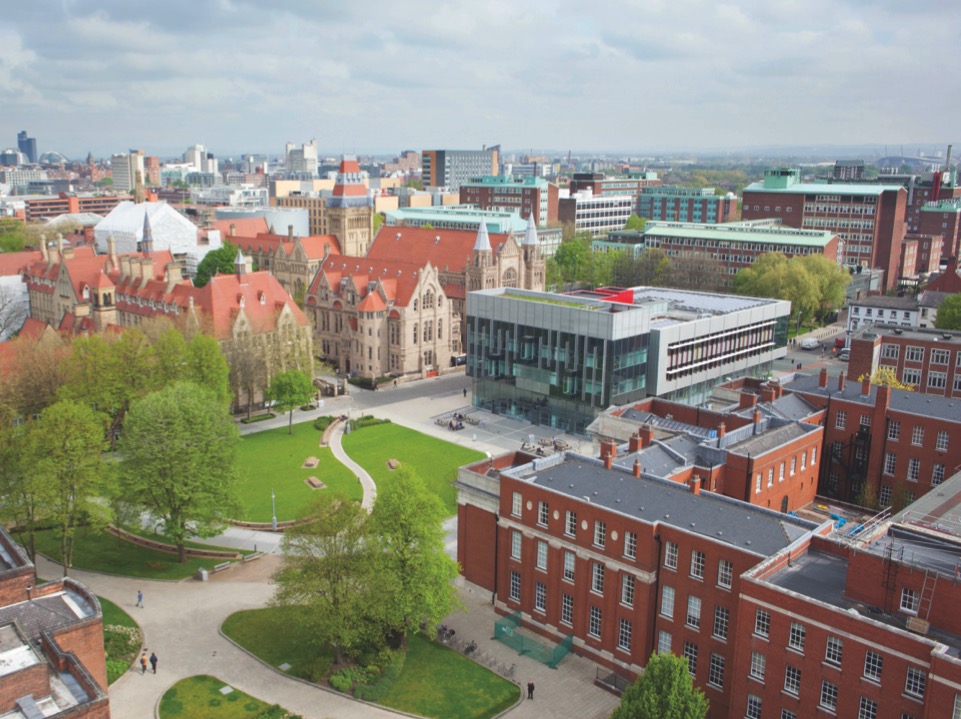 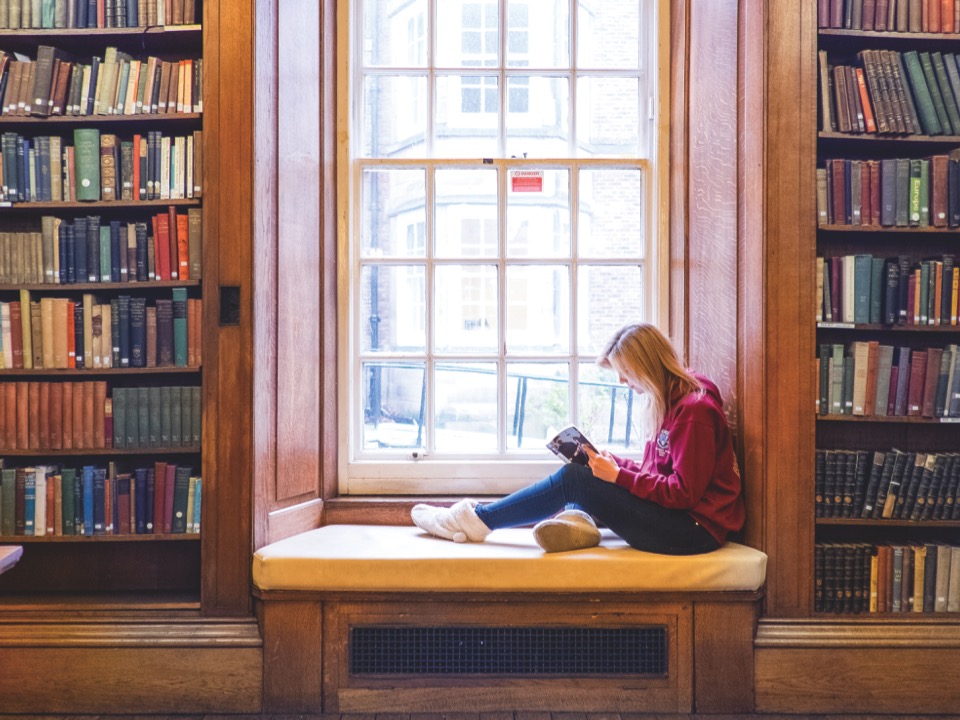 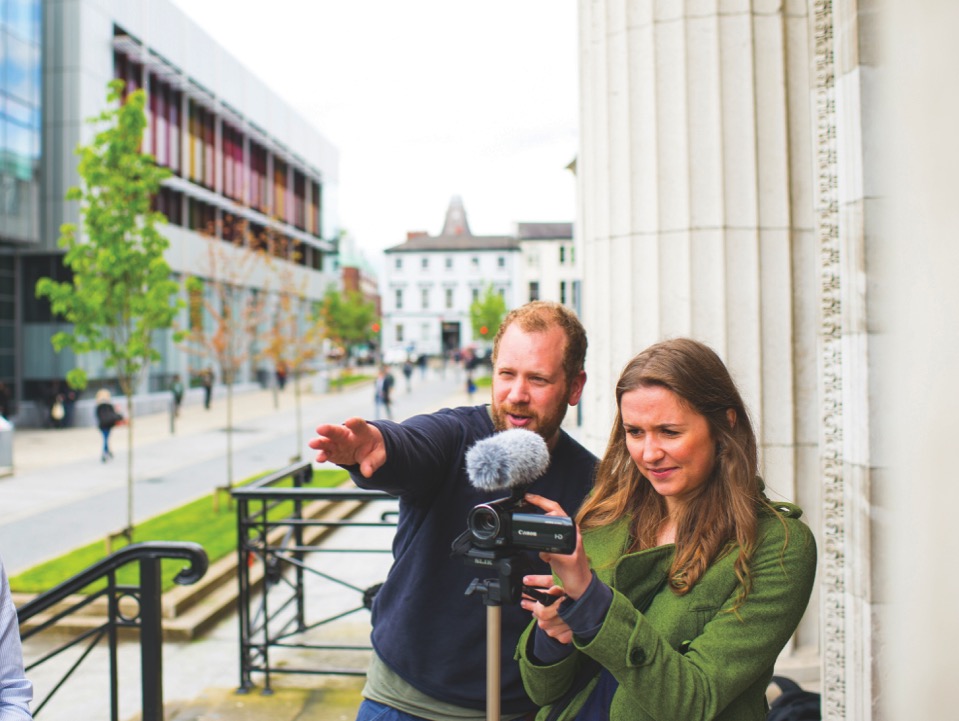